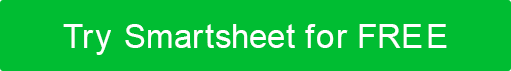 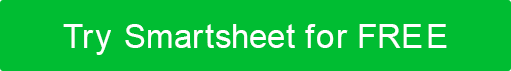 ADVERTISING MULTI-STAGE TIMELINE WITH MILESTONES – EXAMPLE
MILESTONE 1
MILESTONE 2
STAKEHOLDER APPROVAL
MILESTONE 3
BUDGET AND SCHEDULE COMPLETION
CRITICAL TASK COMPLETION
MILESTONE 4
MILESTONE 5
LAUNCH
POST-MORTEM
CHARTER AND GOALS

01/15/20XX
PRODUCTION

03/20/20XX
MEDIA PLACEMENTS

04/15/20XX
POST-MORTEM
DOCUMENT

06/05/20XX
SCOPE & BUDGETS

01/28/20XX
DESIGN

03/05/20XX
PROOF APPROVAL

03/26/20XX
PERFORMANCE
TRACKING

05/15/20XX
SCHEDULE

02/28/20XX
DESIGN APPROVAL

03/10/20XX
REVIEW ANALYTICS

05/30/20XX
INITIATION PHASE 1
PLANNING PHASE 2
EXECUTION PHASE 3
CONTROL PHASE 4
CLOSE PHASE 5
ADVERTISING MULTI-STAGE TIMELINE WITH MILESTONES TEMPLATE
MILESTONE 1
MILESTONE 2
MILESTONE NAME / DESCRIPTION
MILESTONE 3
MILESTONE NAME / DESCRIPTION
MILESTONE NAME / DESCRIPTION
MILESTONE 4
MILESTONE NAME / DESCRIPTION
TASK NAME / DESCRIPTION

00/00/0000
TASK NAME / DESCRIPTION

00/00/0000
TASK NAME / DESCRIPTION

00/00/0000
TASK NAME / DESCRIPTION

00/00/0000
TASK NAME / DESCRIPTION

00/00/0000
TASK NAME / DESCRIPTION

00/00/0000
TASK NAME / DESCRIPTION

00/00/0000
TASK NAME / DESCRIPTION

00/00/0000
TASK NAME / DESCRIPTION

00/00/0000
TASK NAME / DESCRIPTION

00/00/0000
TASK NAME / DESCRIPTION

00/00/0000
TASK NAME / DESCRIPTION

00/00/0000
STAGE 1
STAGE 2
STAGE 3
STAGE 4